Figure 6 Development of the mean RSS-COX1 scores at baseline (last menstrual period), after interventions (present ...
Pain Med, Volume 11, Issue 10, October 2010, Pages 1564–1575, https://doi.org/10.1111/j.1526-4637.2010.00949.x
The content of this slide may be subject to copyright: please see the slide notes for details.
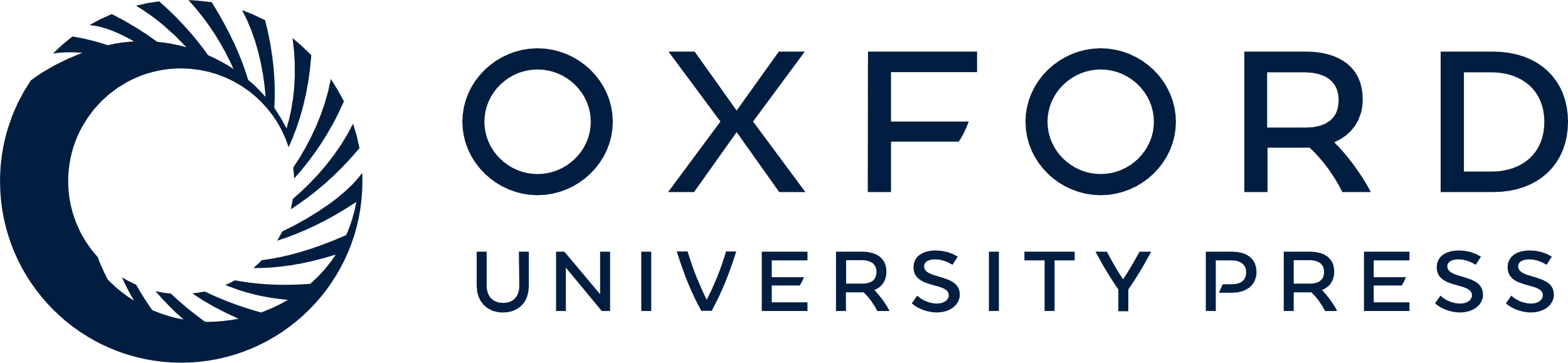 [Speaker Notes: Figure 6 Development of the mean RSS-COX1 scores at baseline (last menstrual period), after interventions (present period) and follow-up (next period) in four groups. RSS-COX1, frequency rating of the retrospective symptom scale; SP6 = Sanyinjiao; GB39 = Xuanzhong.


Unless provided in the caption above, the following copyright applies to the content of this slide: Wiley Periodicals, Inc.]